МАДОУ «Центр развития ребенка – детский сад №144» г. Перми
ИССЛЕДОВАТЕЛЬСКИЙ ПРОЕКТ
«ЦВЕТЫ 
НЕБЫВАЛОЙ КРАСОТЫ»
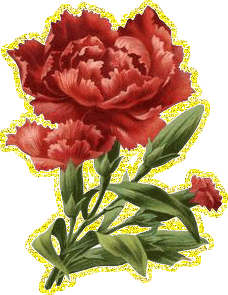 Работу выполнил
Марк Губин, 7 лет
Руководитель: Е.Ф.Колбина
ЦЕЛЬ МОЕЙ РАБОТЫ: ПОЛУЧИТЬ ЦВЕТЫ НЕБЫВАЛОЙ КРАСОТЫ
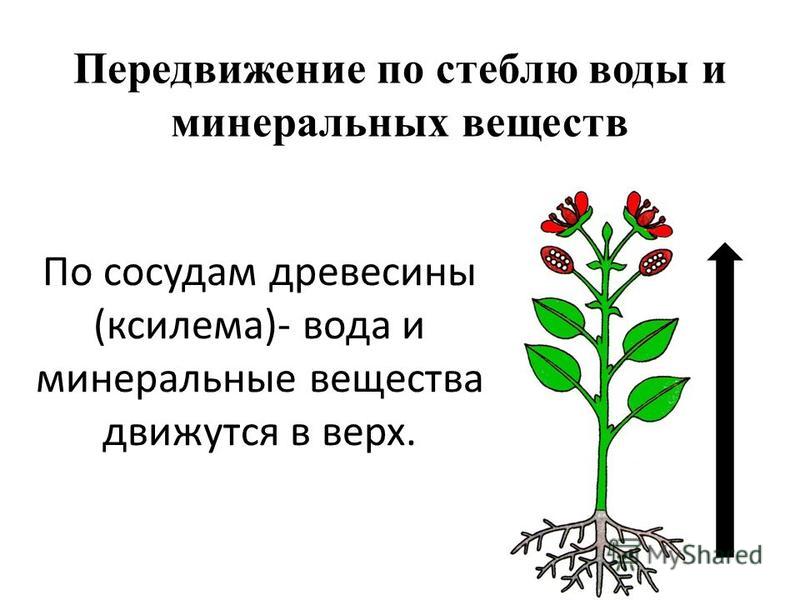 ГИПОТЕЗА: ВОЗМОЖНО ОКРАСИТЬ БЕЛЫЕ ЦВЕТЫ ГВОЗДИКИ В РАЗНЫЕ ЦВЕТА
ИСКУССТВЕННЫМ СПОСОБОМ
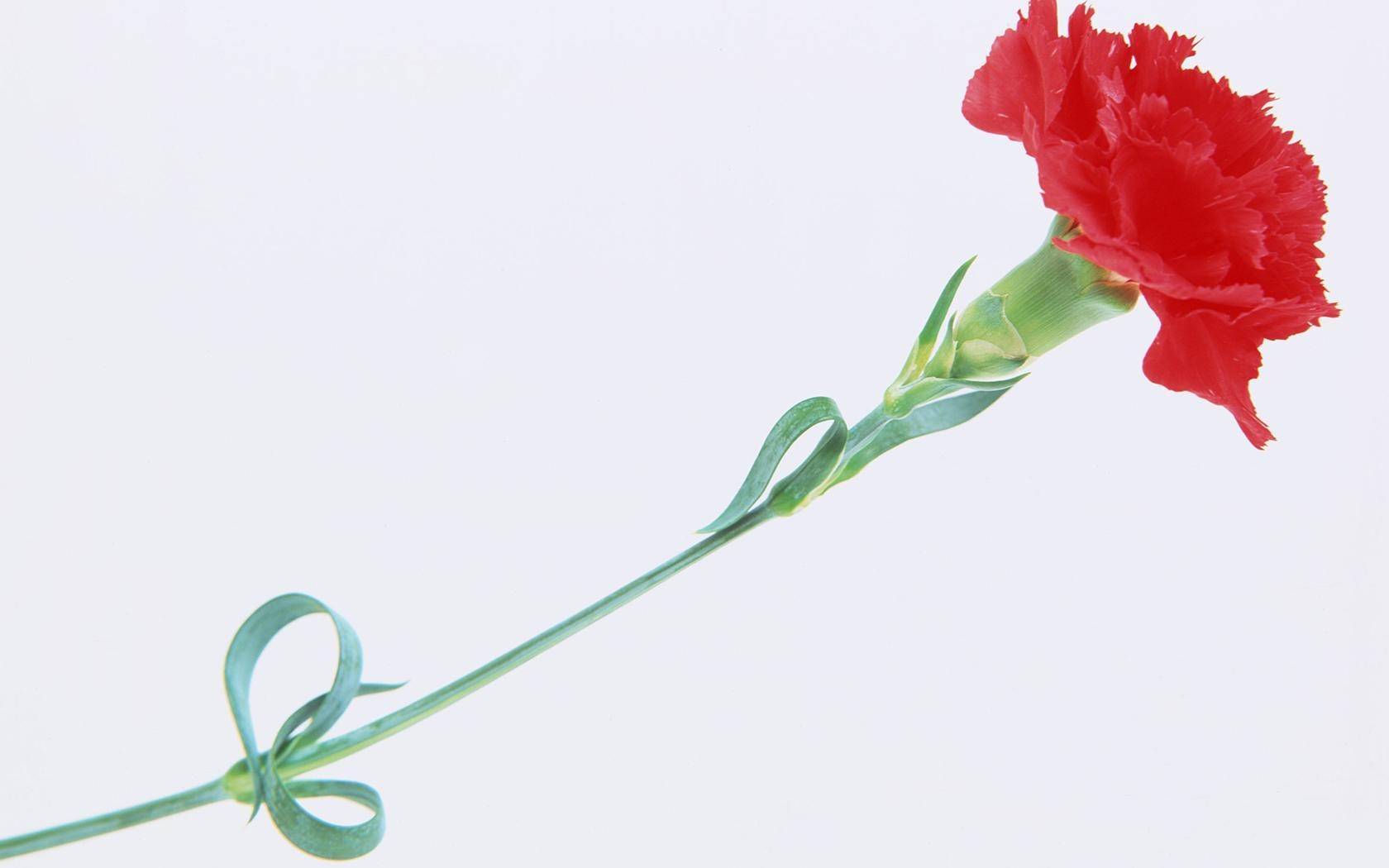 Для проведения опыта и наблюдений мне понадобились:
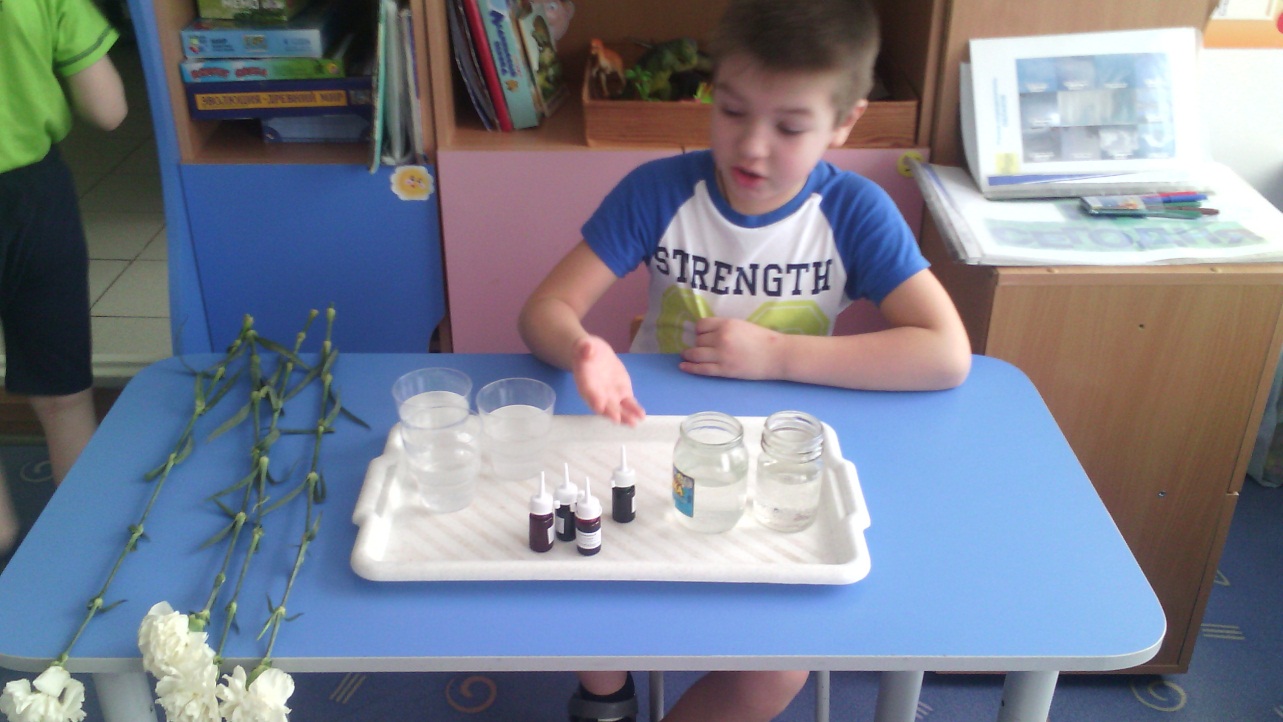 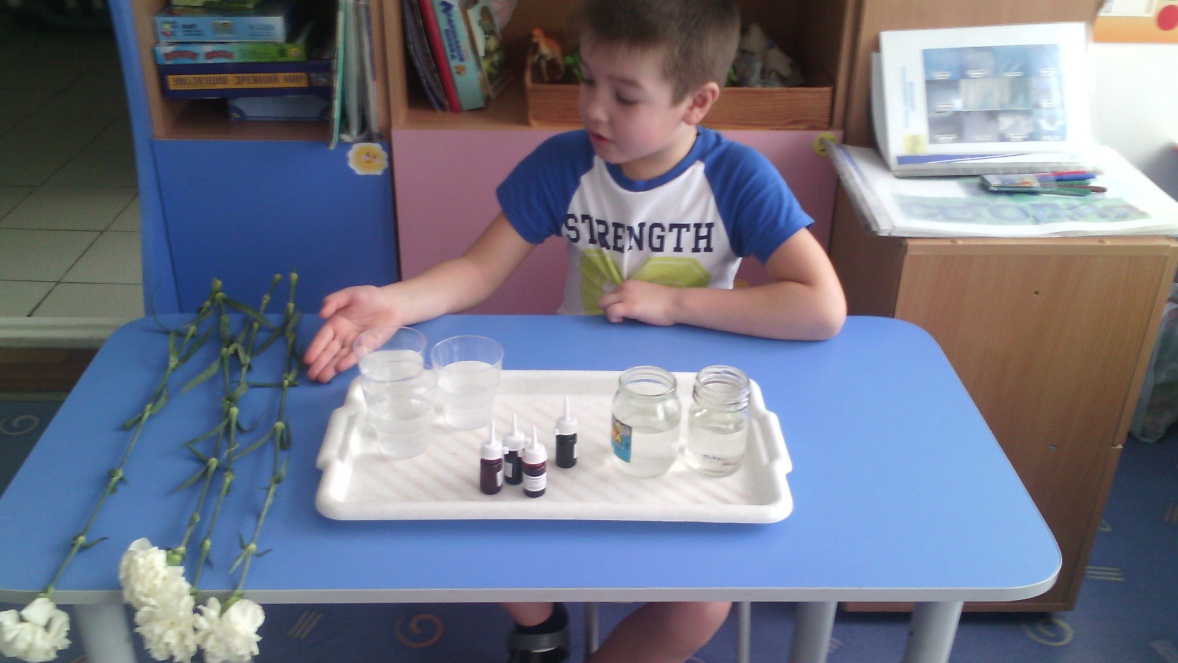 1. Развел пищевые красители
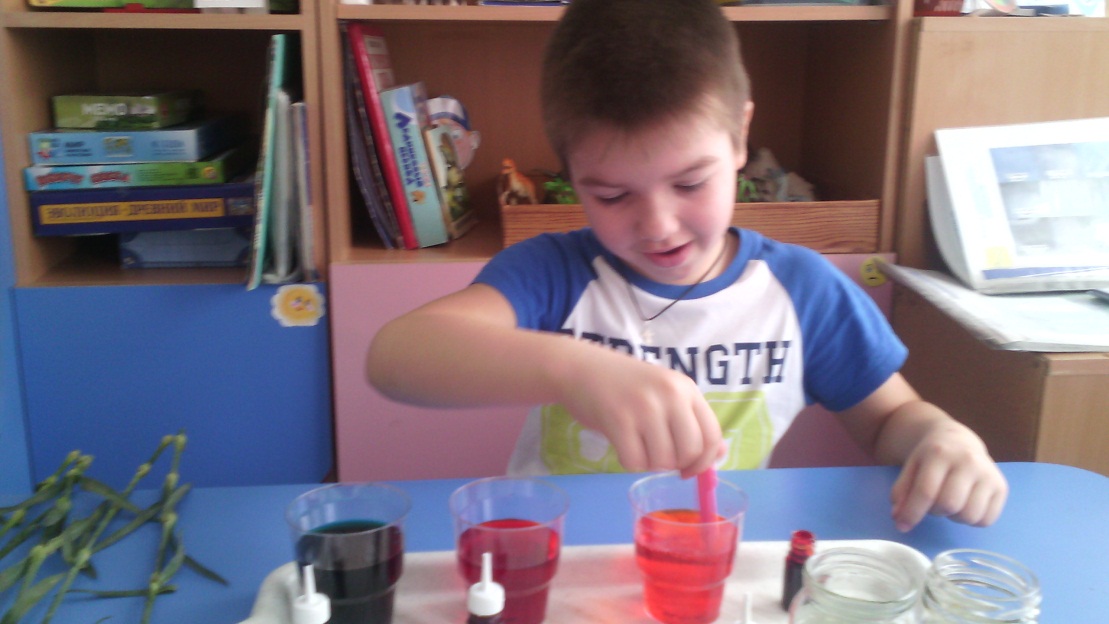 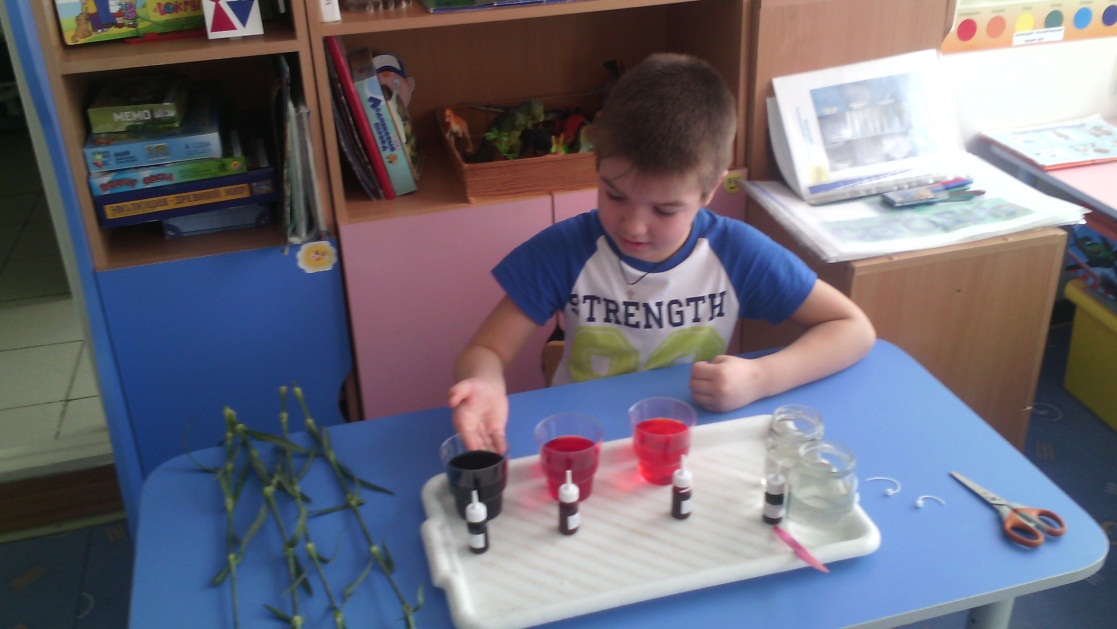 2. Поставил цветы гвоздики в подкрашенную воду
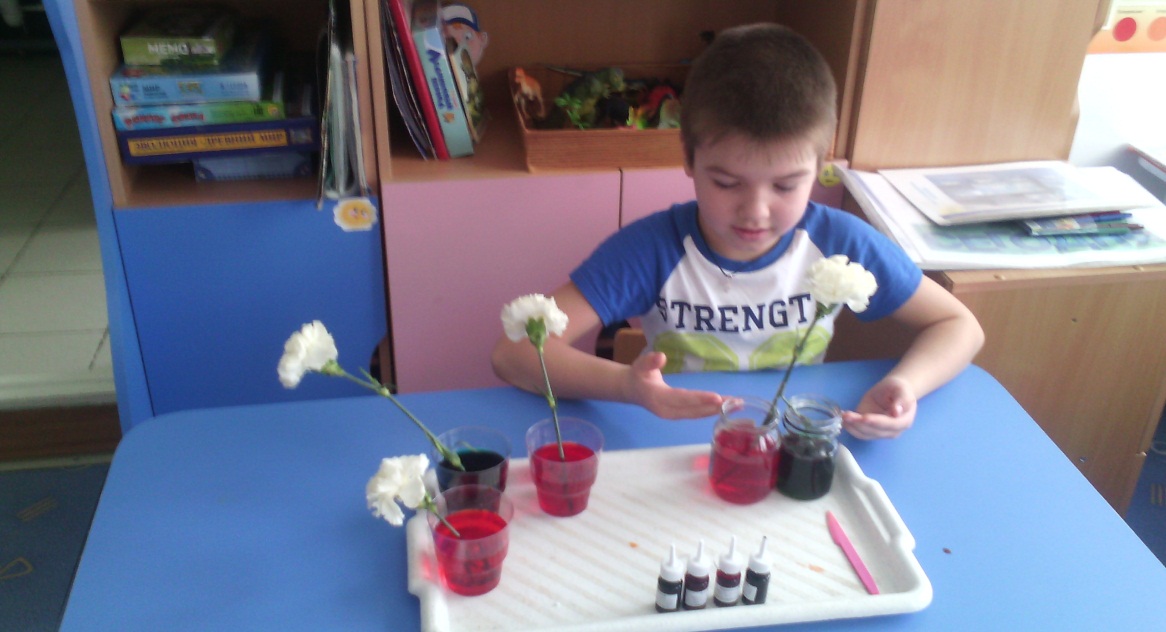 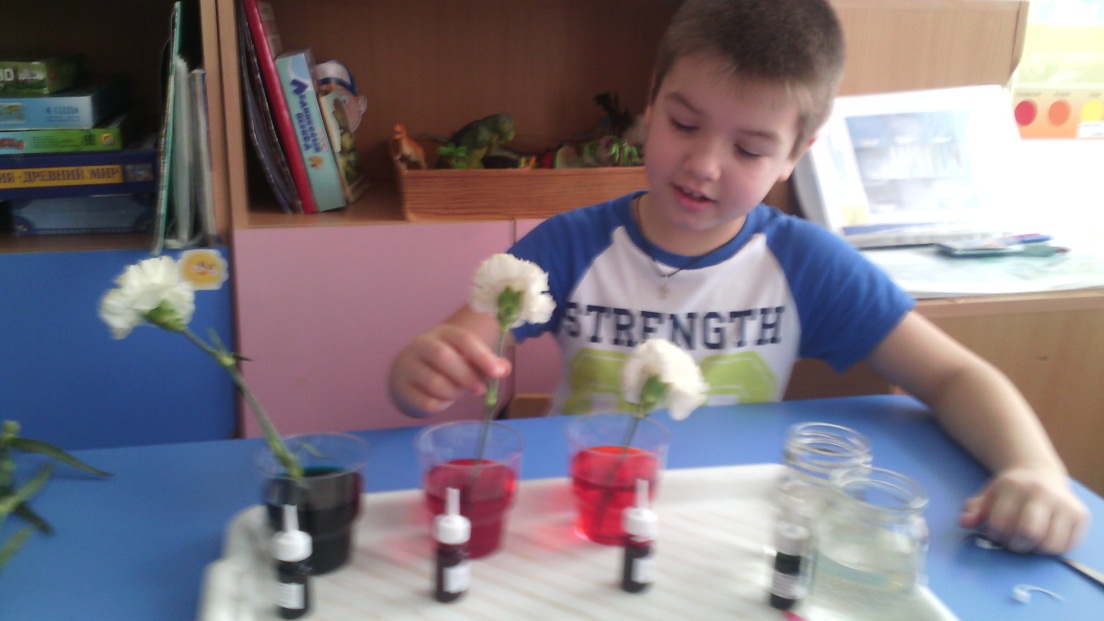 Через два часа началось окрашивание
цветов гвоздики
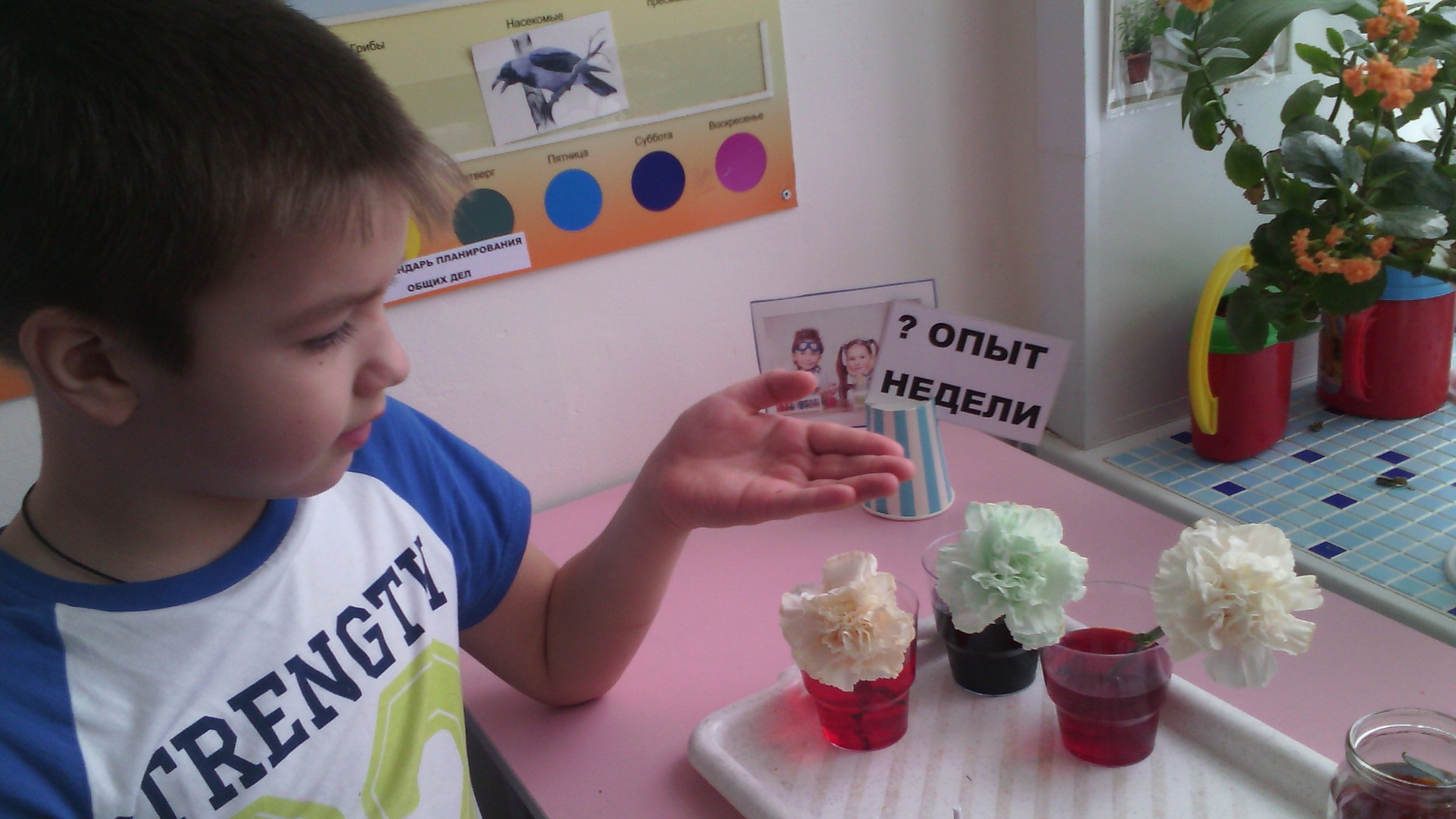 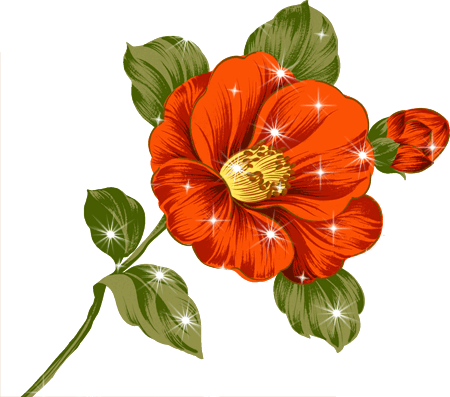 Моя ГИПОТЕЗА подтвердилась!
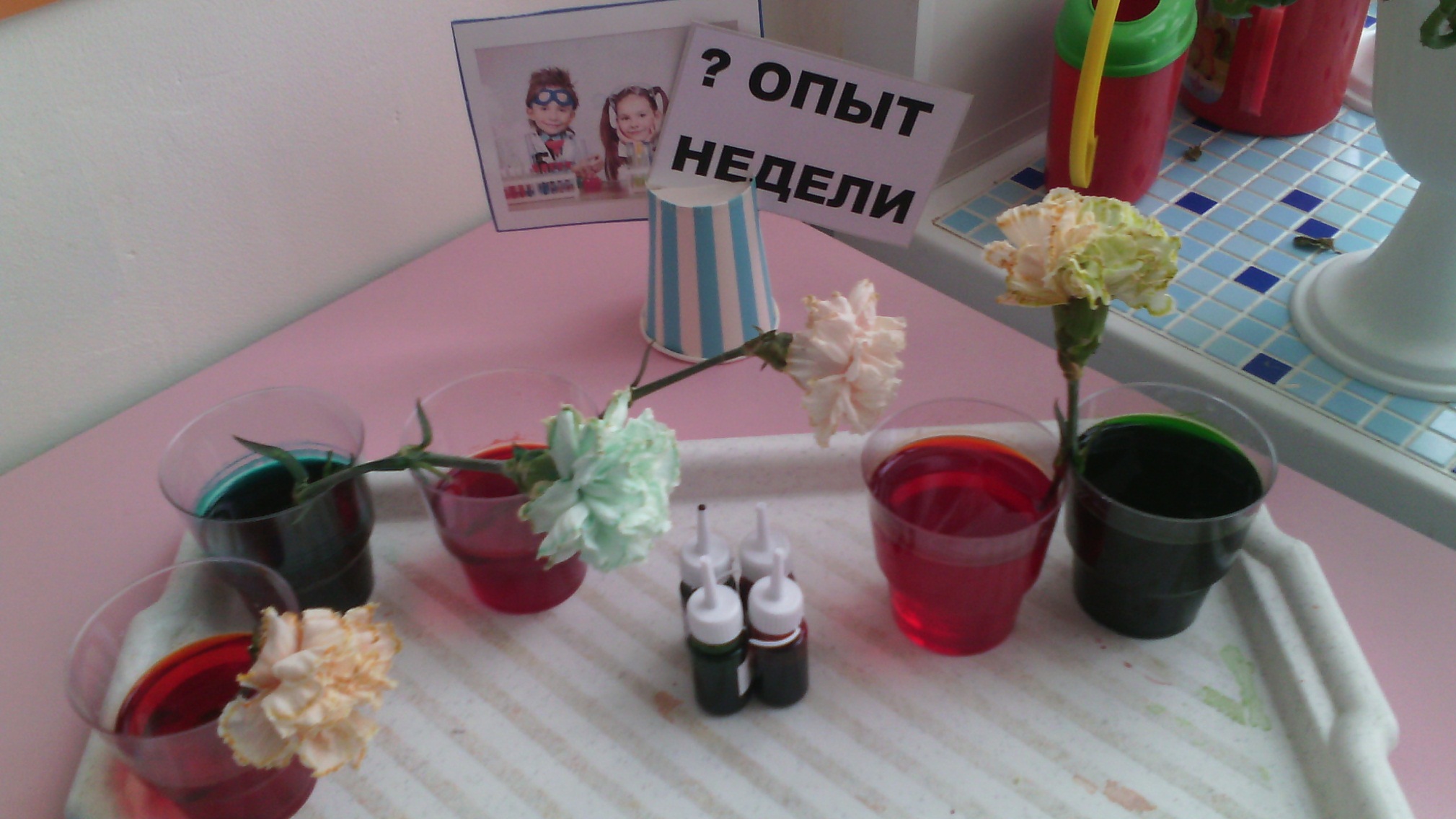 Я  -  МОЛОДЕЦ!Я ДУМАЛ!Я СТАРАЛСЯ!Я СДЕЛАЛ ОТКРЫТИЕ!
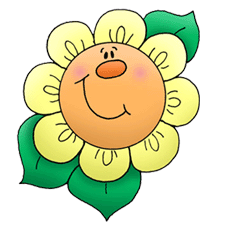 СПАСИБО 
ЗА ВНИМАНИЕ!